Jan. 2014
Integrated System Level Simulation
Date: 2014-01
Authors:
Slide 1
Luo Jun, et. al. (Huawei Technologies)
Jan. 2014
Abstract
An integrated system level simulation that takes into consideration PHY and MAC features is recommended for HEW system performance evaluation of real-world usage scenarios.
Slide 2
Luo Jun, et. al. (Huawei Technologies)
Jan. 2014
Background
Three types of simulation methodologies are presented in [1]: 
PER simulation
Evaluate PHY link level performance (point to point)
PHY System simulation
Evaluate multi-BSS performance
Accurate modeling of PHY, e.g., channel model, MIMO configuration, SU OL/BF, MU.
Simplified MAC, e.g., random AP/STA transmission, CCA 
MAC System simulation
Evaluate multi-BSS performance
Accurate modeling of MAC, e.g., CSMA/CA, aggregation policy, usage of RTS/CTS/CTS-to-self, configuration of EDCA parameters, use of beacon and management frames.
Simplified PHY, e.g., SISO over AWGN
Slide 3
Luo Jun, et. al. (Huawei Technologies)
Jan. 2014
Limitations of Standalone PHY and MAC System Simulations
While we understand there are benefits of standalone PHY and MAC system simulations, e.g.,
Speed up simulator development by simplifying some of the MAC and PHY details,
PHY System simulation
Fails to automatically provide accurate real-world performance based on accurate MAC access
Cannot provide any insight on the impact of dynamic MAC overhead
Cannot show tradeoff between PHY rate enhancement and MAC efficiency
MAC System simulation
Lacks the capability of showing the impact of fluctuating wireless channels 
Cannot show the impact of PHY techniques on MAC,  e.g. Beamforming, MU-MIMO, …
Slide 4
Luo Jun, et. al. (Huawei Technologies)
Jan. 2014
Requirement
Recall one main objective of HEW is to consider realistic performance evaluation [2].


Obtaining strong insights on PHY/MAC interworking 
Some techniques may require both accurate PHY and MAC details, e.g. BF/MU-MIMO, …
Some performance gain may be expected from the joint effects of  both PHY and MAC
Important to understand performance tradeoff, e.g. some PHY rate enhancements may sacrifice MAC efficiency [3]
Slide 5
Luo Jun, et. al. (Huawei Technologies)
Jan. 2014
Our Recommendation
We recommend developing an integrated system level simulation that would help to provide an overall system-wise (multi-BSS) real-world performance assessment.
Slide 6
Luo Jun, et. al. (Huawei Technologies)
Jan. 2014
Integrated System Level Simulation
Integrated SLS incorporates PHY and MAC details in one simulator
Accurate modeling of PHY, including channel model, MIMO configurations, SU OL/BF, MU, … 
Accurate modeling of MAC, including CSMA/CA, aggregation policy, usage of RTS/CTS/CTS-to-self , EDCA, use of beacon and management frames, …
Accurate traffic modeling, e.g. FTP, HTTP, video, gaming, VDI …
Accurate evaluation of multi-BSS performance
Slide 7
Luo Jun, et. al. (Huawei Technologies)
Jan. 2014
Proposed Feature Set of Integrated SLS
Slide 8
Luo Jun, et. al. (Huawei Technologies)
Jan. 2014
How to do integrated SLS? (1)
Mostly based on discrete event-driven simulation (e.g. NS2/3, OPNET, …)
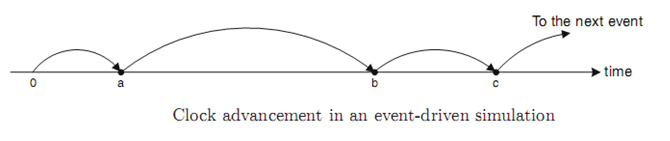 Slide 9
Luo Jun, et. al. (Huawei Technologies)
Jan. 2014
How to do integrated SLS? (2)
Transmission flow between simulation entities (AP/STA)
Slide 10
Luo Jun, et. al. (Huawei Technologies)
Jan. 2014
How to do integrated SLS? (3)
MAC modeling
Send packets from upper layer to PHY
Receive packets from PHY and  collect statistics, or notify upper layer(optional) 
Perform detailed MAC design, including EDCA, CCA, Aggregation, Control frame(RTS/CTS/ACK), …
Slide 11
Luo Jun, et. al. (Huawei Technologies)
Jan. 2014
How to do integrated SLS? (4)
PHY modeling
Send packets from MAC to channel
Receive packets from channel and notify MAC
Perform detailed PHY design, including SINR calculation, PHY abstraction, Energy detection, …
Slide 12
Luo Jun, et. al. (Huawei Technologies)
Jan. 2014
How to do integrated SLS? (5)
Event-driven based procedures of integrated SLS
Event List
Slide 13
Luo Jun, et. al. (Huawei Technologies)
Jan. 2014
Comparison of Standalone & Integrated System Simulation
Slide 14
Luo Jun, et. al. (Huawei Technologies)
Jan. 2014
Summary
An integrated system level simulation to incorporate PHY and MAC is recommended for real-world performance evaluation.
Slide 15
Luo Jun, et. al. (Huawei Technologies)
Jan. 2014
Reference
[1] 11-13-1051-01-0hew-evaluation-methodology
[2] 11-13-1410-01-0hew-802-11-hew-draft-par-and-5c
[3] 11-07-2431-00-0vht-analysis-on-ieee-802-11n-mac-efficiency
Slide 16
Luo Jun, et. al. (Huawei Technologies)